O‘zbek tili
10-sinf
Mavzu: 
Gap bo‘laklari. Muomala odobi. Suhbat odobi.
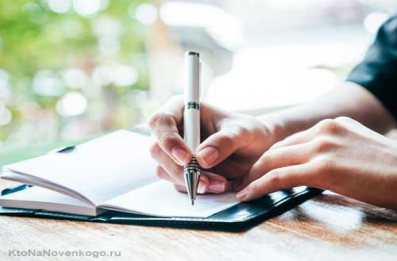 O‘tilgan mavzuni takrorlash
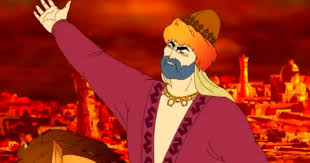 Xalq qahramoni Shiroq
Jasur ayol sarkarda To‘maris
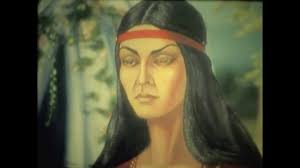 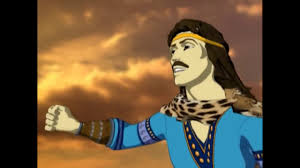 O‘z yurtining fidoyisi Spitamen
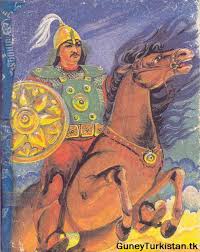 Xalq qahramoni Alpomish
O‘tilgan mavzuni takrorlash
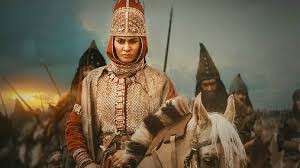 To‘maris – Turon xalqlarining ahamoniylar bosqiniga qarshi kurashiga rahbarlik qilgan jasur sarkardadir.
O‘tilgan mavzuni takrorlash
To‘marisning jasorati va harbiy siyosiy faoliyati to‘g‘risida xalq dostonlari yaratilgan, jangnoma va rivoyatlar to‘qilgan. Qadimda massagetlar quyoshga, yerga sig‘inishgan. Ular  o‘z vatanlarini quyosh kabi muqaddas deb bilganlar.
Shuning uchun To‘maris barcha turonliklarning jasoratli onasi, ozod Vatanga sadoqat timsoli bo‘lib qoldi.
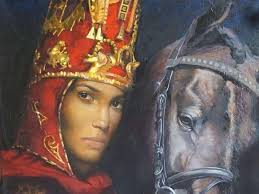 O‘zbek milliy qahramonlari
To‘maris haqida videolavha
Yangi mavzu: gap bo‘laklari
Gap bo‘laklari
Bosh bo‘laklar: ega va kesim
Ot kesimlar va fe’l kesimlar
Fe’l kesimlar
Ega
Ega
Ikkinchi darajali bo‘laklar
Gapning kesimi bilan bog‘lanib, predmetlik ma’nosini ifodalovchi ikkinchi darajali bo‘lak to‘ldiruvchi deyiladi
Dilshod maktubni xolasiga berib, ko‘chaga chiqib ketdi
Ikkinchi darajali bo‘laklar
Shakar qovunlarning mayin hidlari taraldi.
Gap bo‘lagi vazifasida kelgan predmetni bildiruvchi so‘zlarga bog‘lanib, uning belgisini bildirgan bo‘lak aniqlovchi deyiladi.
Ikkinchi darajali bo‘laklar
Gapning kesimdan anglashilgan harakatning belgisini bildiruvchi gap bo‘lagi hol deyiladi.
Shoir shamning uchini avaylab kesdi.
Muomala odobi
Muomala odobi
Suhbatlashishning qimmatbaho gavhari esa muloyimlik va odobdir.
Inson odobining va odamiyligi asosining  ustunlaridan biri bu suhbatlashishdir.
Muomala odobi
Odob bilan muomala qilishda shirinso‘z, muloyim, bosiq, halim, kamtar bo‘lish kerak.
Suhbatlashish odobi
Suhbatlashish odobi esa atrofdagilarga nisbatan katta taassurot qoldiishi mumkin bo‘lgan insoniy ziynatlardan biri sanaladi.
Suhbat odobi
Kishining kamoloti, bilim saviyasi, xulq-atvori ham uning chiroyli va shirin so‘zlarida namoyon bo‘ladi.
Mustaqil bajarish uchun topshiriqlar
Gap bo‘laklari: ega, kesim, aniqlovchi, to‘ldiruvchi va hol ishtirok etgan gaplar tuzing.
Muomala, suhbat odobi haqida hikmatli gaplardan topib yozing.
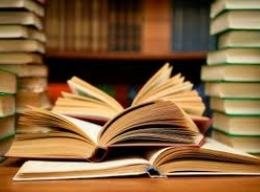